Yale Ventures
Blavatnik Fund for Innovation  
December 2023
MENTAL HEALTH DATA 
THAT CONNECTS THE DOTS
[Speaker Notes: M-Select. Mental health data that connects the dots.]
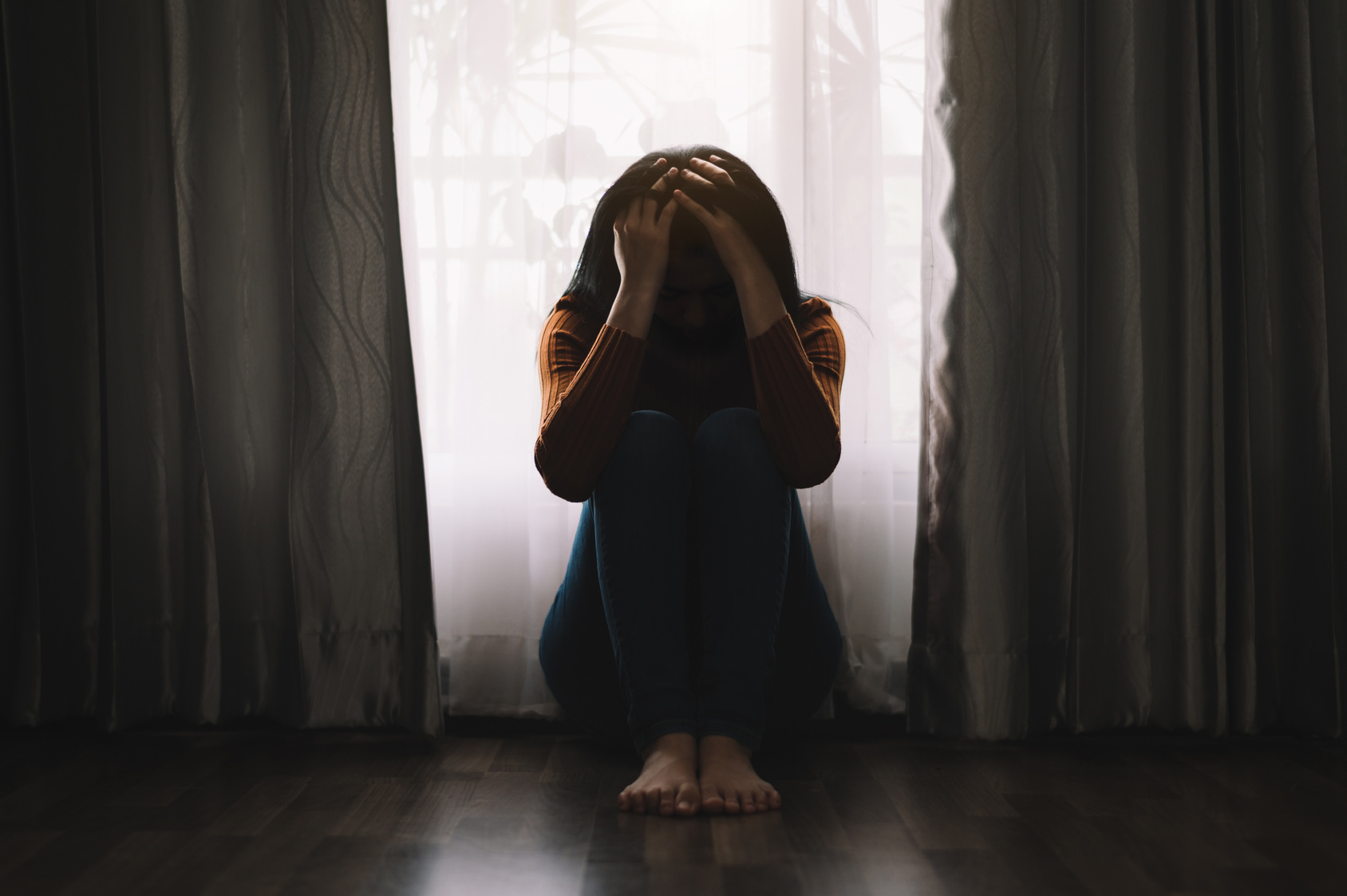 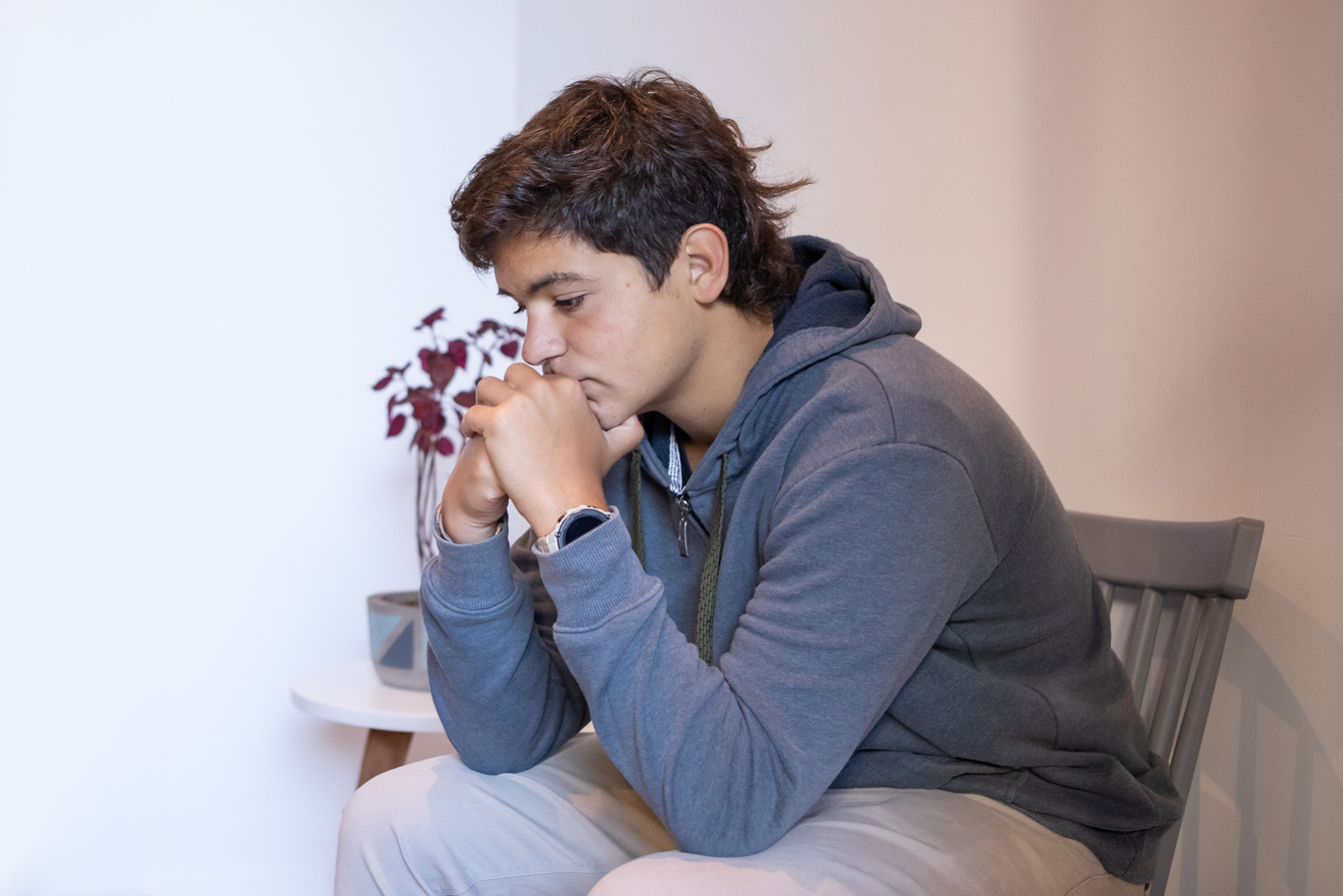 MENTAL HEALTH CRISIS
Deaths
40% spike
by suicide in people 10-24
up by 57%
in depression
for teens 12-17
Black youth
4x the risk
for suicide attempts in LGB
youth
60% increase in 
deaths by 
suicide
ED visits for Mental Health
up 30% in 2020 vs 2019
[Speaker Notes: If you've been paying attention, you already know that there is a mental health crisis for American Youth. The facts and the data are clear. And the reality is, only 40% of depressed teens get the help that they need and so the crisis and costs continue to rise.]
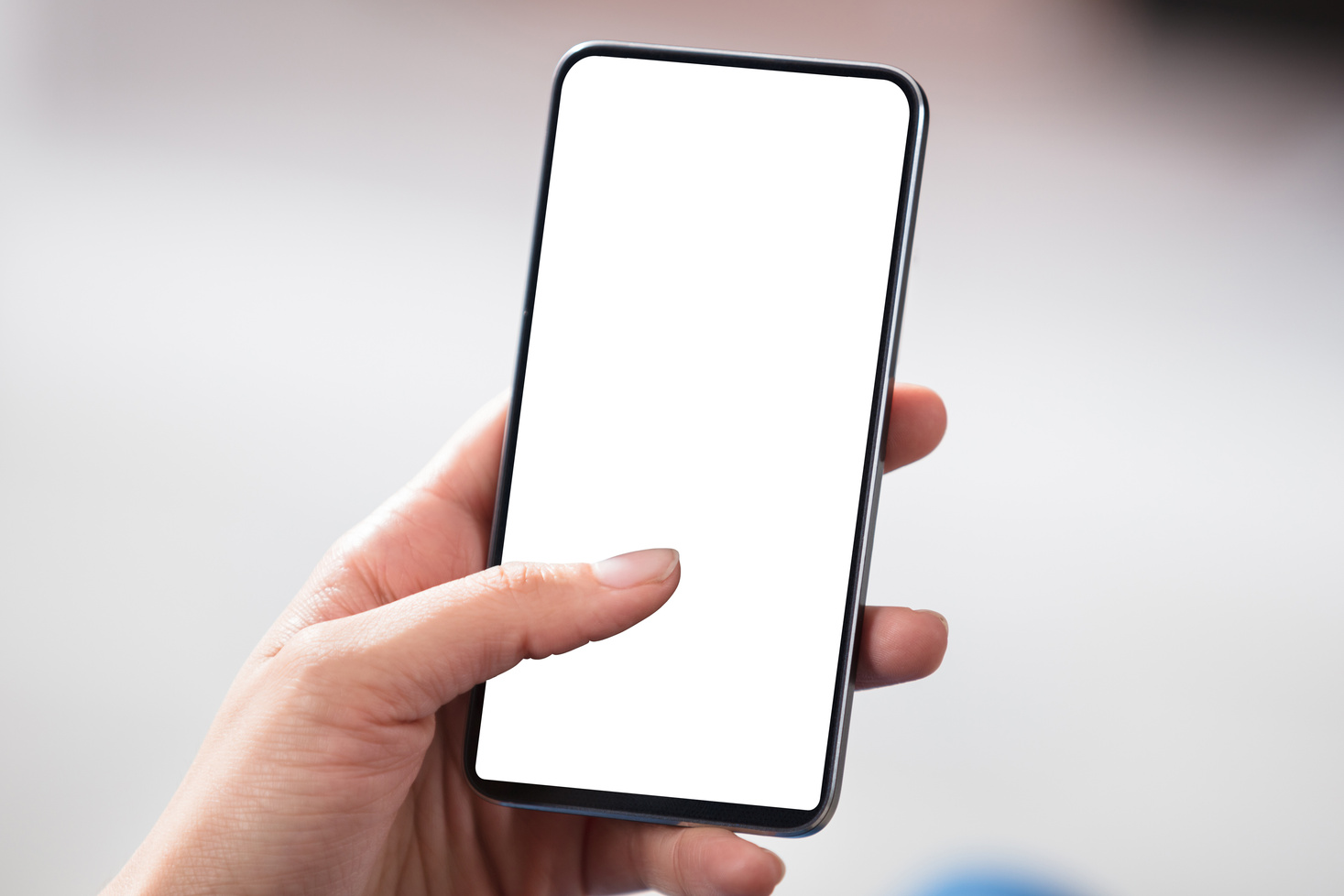 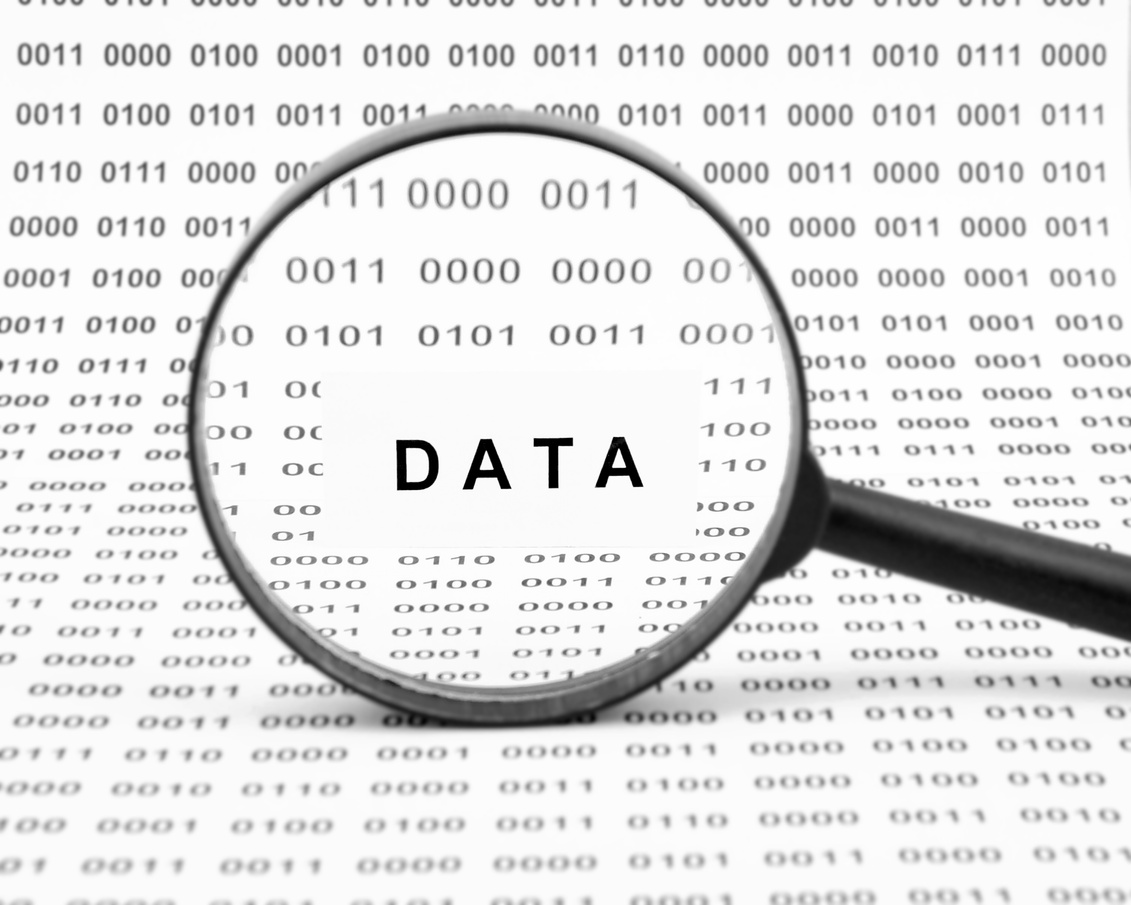 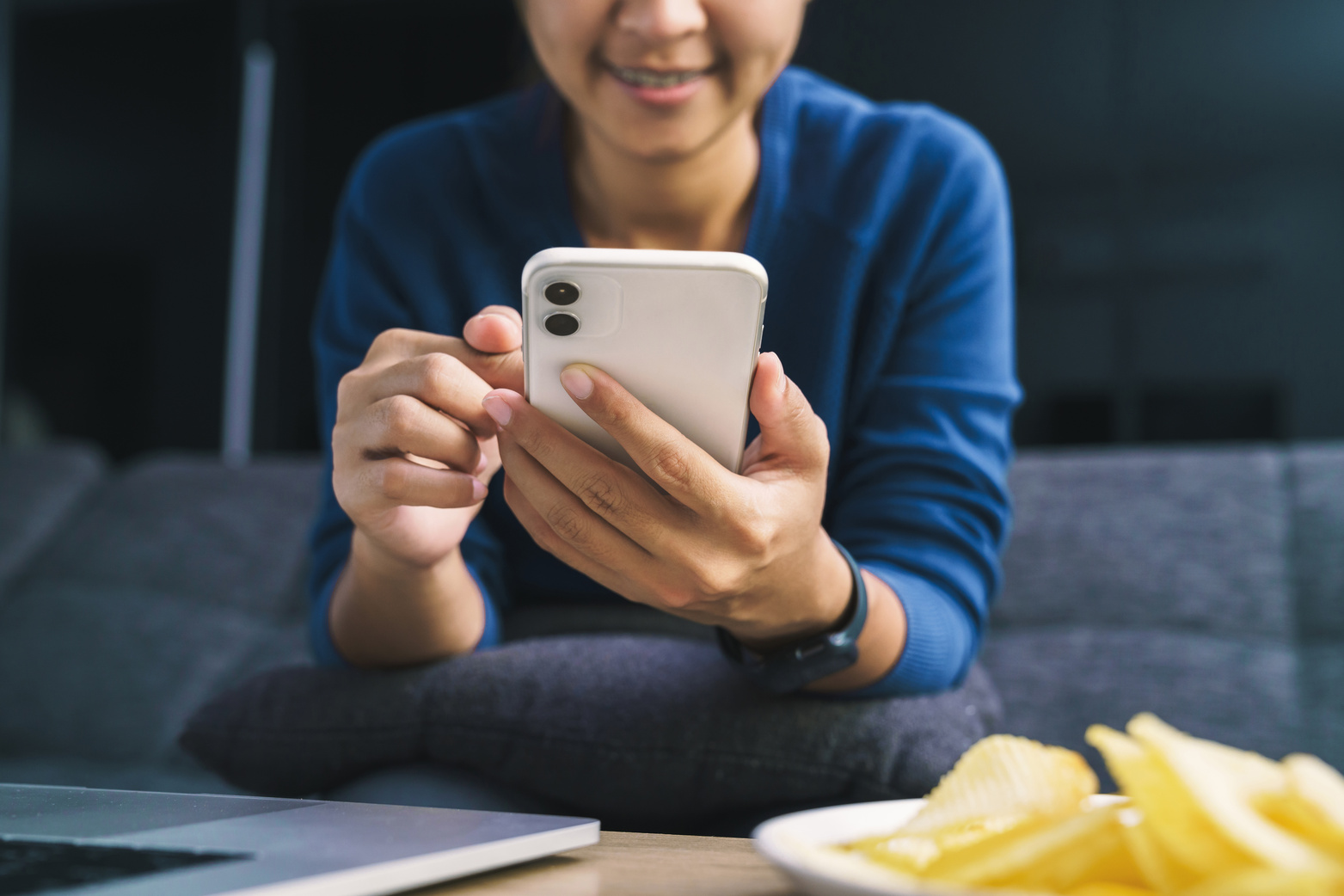 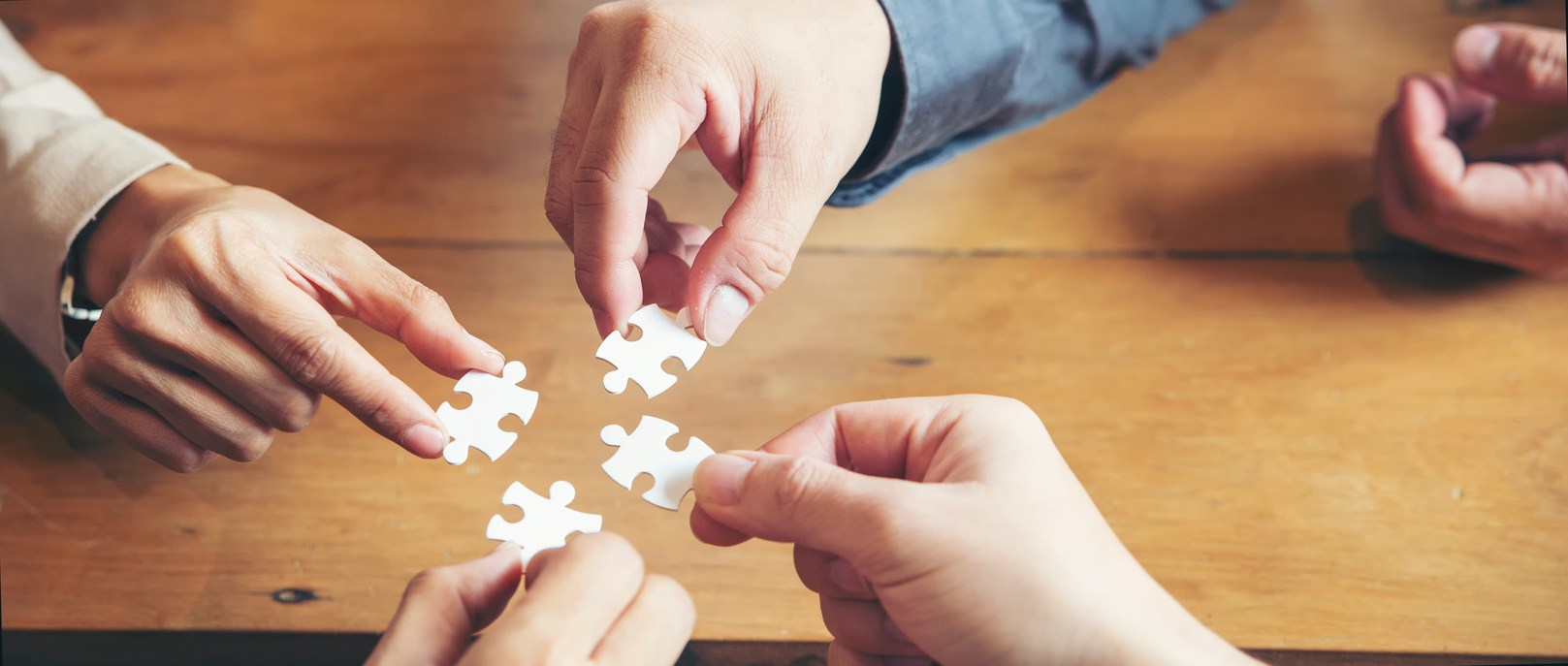 Evidence-Based
Adolescent centered
Data-Driven
Clinical Insights
Teenagers need evidence-based support that works for them and their care ecosystem
Programming
Digital Delivery
Care
Shared
Reduce symptoms and costs
Align with how teens interact digitally
Boost effectiveness, personalize care and reduce drop-out
Improve care quality with collaboration
[Speaker Notes: How do we fix this problem? 

First, we know that evidence-based behavioral health programming is proven to reduce symptoms while also reducing the costs of poor outcomes. 

Secondly, when that evidence-based programming is supercharged with data by using a routine measurement practice people get better faster, improve more, and drop out of treatment up to 20% less. 

And because we’re talking about teenagers, these offerings MUST be designed in fashion that is accessible, fits into their lives and aligns with how teens engage in the world- which is digitally. 

Finally, teens need their behavioral health data to work hard for them to connect the dots between them, their caregivers, and their clinical provider so that everyone in their care ecosystem is benefitting from those clinical insights. 

(Move to slide 6 at the end of this point, quickly)]
M-Select closes care gaps with evidence-based programming and connects the dots to put teens, providers and caregivers into sync about mental health
[Speaker Notes: That is exactly what designed M-Select to do.]
Step 1.
Step 2.
M-Select centers teens with measurement-based care...
Self-Reported Data
Data Feedback
Teen completes a brief standardized assessment
Teen gets targeted feedback on current scores and trends over time.
[Speaker Notes: Here's how it works. 
Emma, a 15 year old, logs her symptoms of depression into M-Select using a brief standardized assessment. 

Then, M-Select empowers her with targeted feedback on her current depressive symptoms as well as how her symptoms are changing over time.]
Step 3a.
Step 3b.
... and delivers data-driven programming using the science.
Program Pathway
Digital Program
Teen is placed on algorithmic pathway that adjusts based on symptom data and teen engagement over time.
Teen receives evidence-based clinically validated program grounded in Cognitive Behavior Therapy.
[Speaker Notes: Then, M-Select uses her data to place her on an engaging science-backed program pathway designed just for her, reinforces her along the way as she builds skills, and adjusts the content based on her symptom trends and app interactions over time.]
Step 4
Step 5
M-select increases provider impact with data-driven clinical insights ...
Data Feedback
Clinical Decision 
Tools
Providers receive measurement-based care data trends
Data-driven clinical insights to enhance provider knowledge and effectiveness in clinical encounter
[Speaker Notes: Emma's clinician, can get Emma's standardized measurement data to track her clinical status. M-select puts evidence-based clinical decision-making guidance at their fingertips, to make Emma's office or telehealth visits more efficient, precise and cost effective.]
Step 6
... and brings caregivers into sync with teens and providers about mental health.
Caregiver Companion
Caregivers receive information about their youth's engagement (based on youth permissions and age) and personalized psychoeducation and skills recommendations
[Speaker Notes: Finally, using a digital caregiver portal, Emma's mother also receives data-driven psychoeducation and strategies for how to best support her daughter’s mental health and wellness goals]
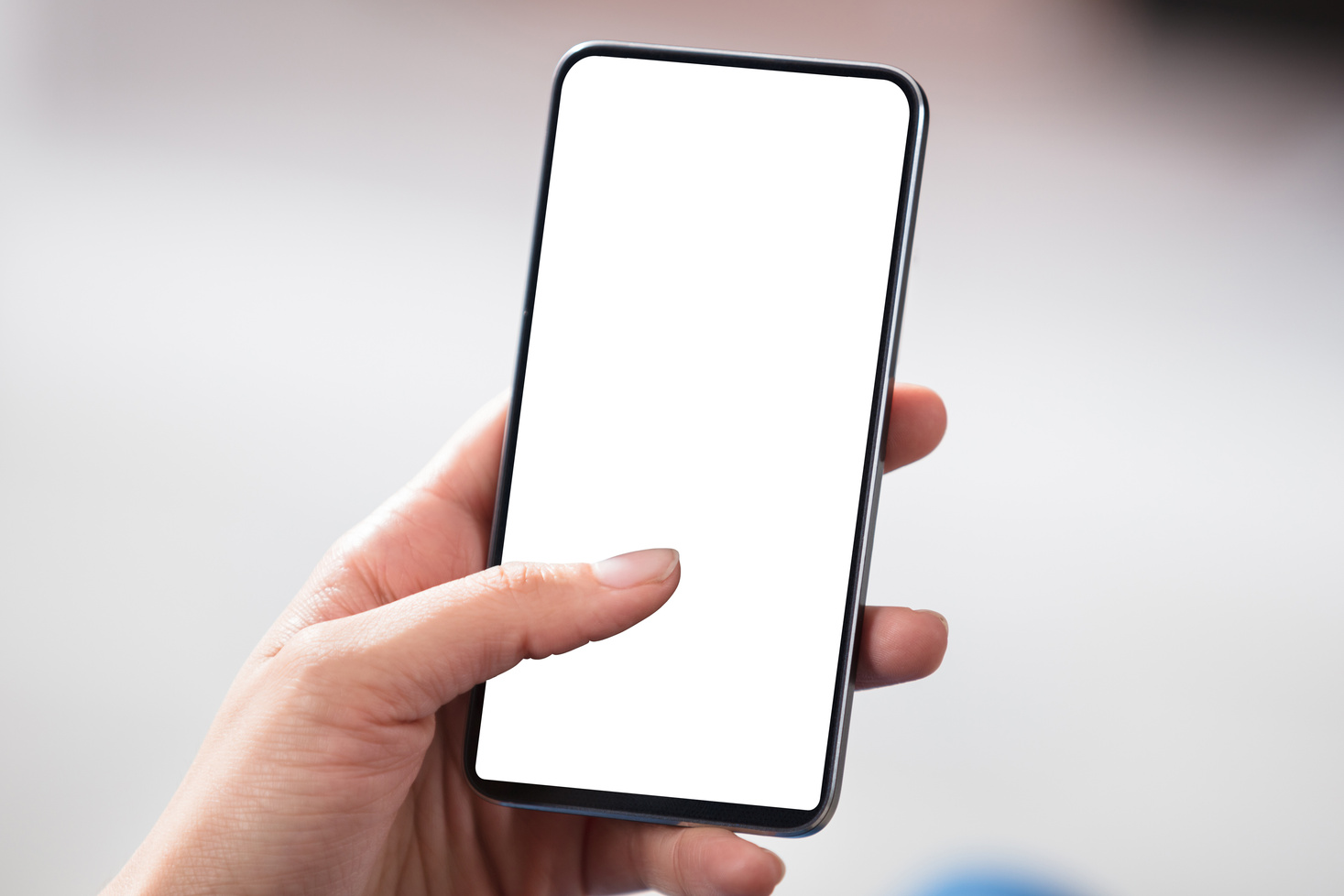 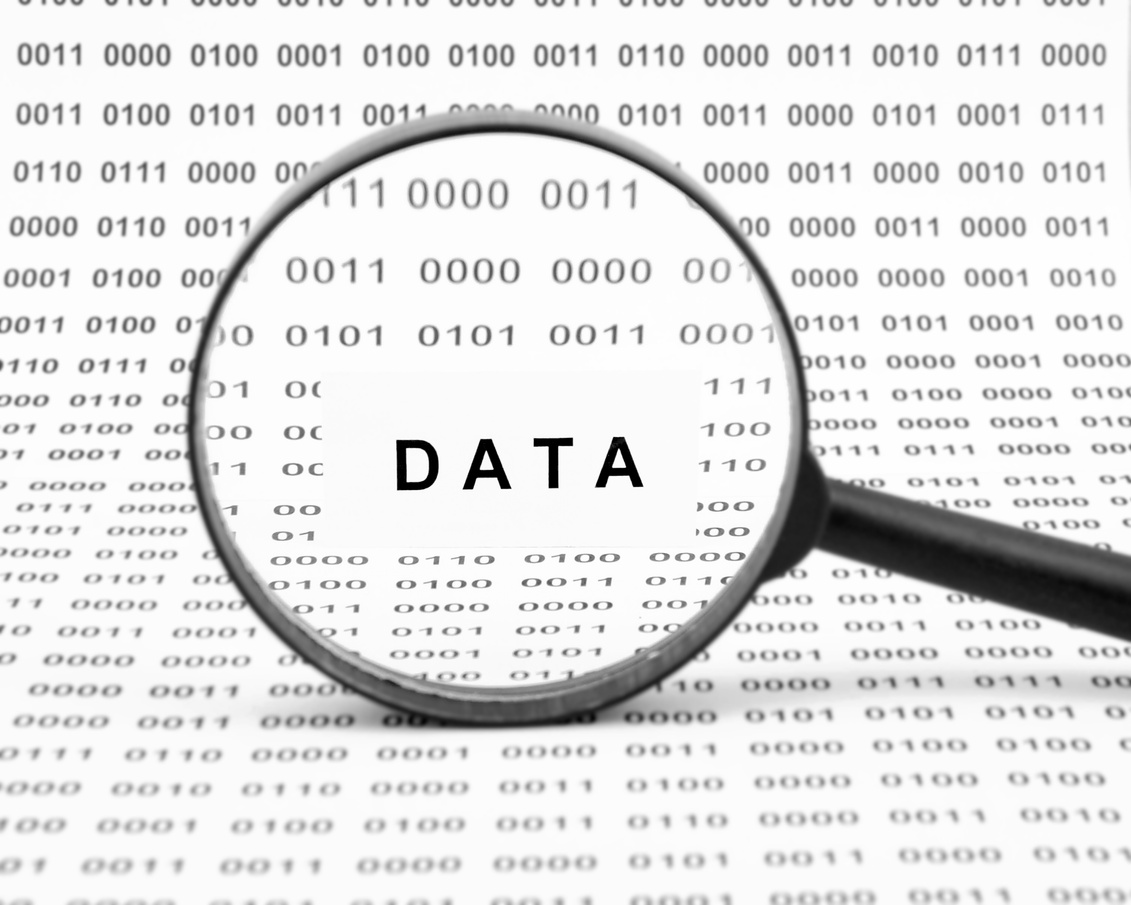 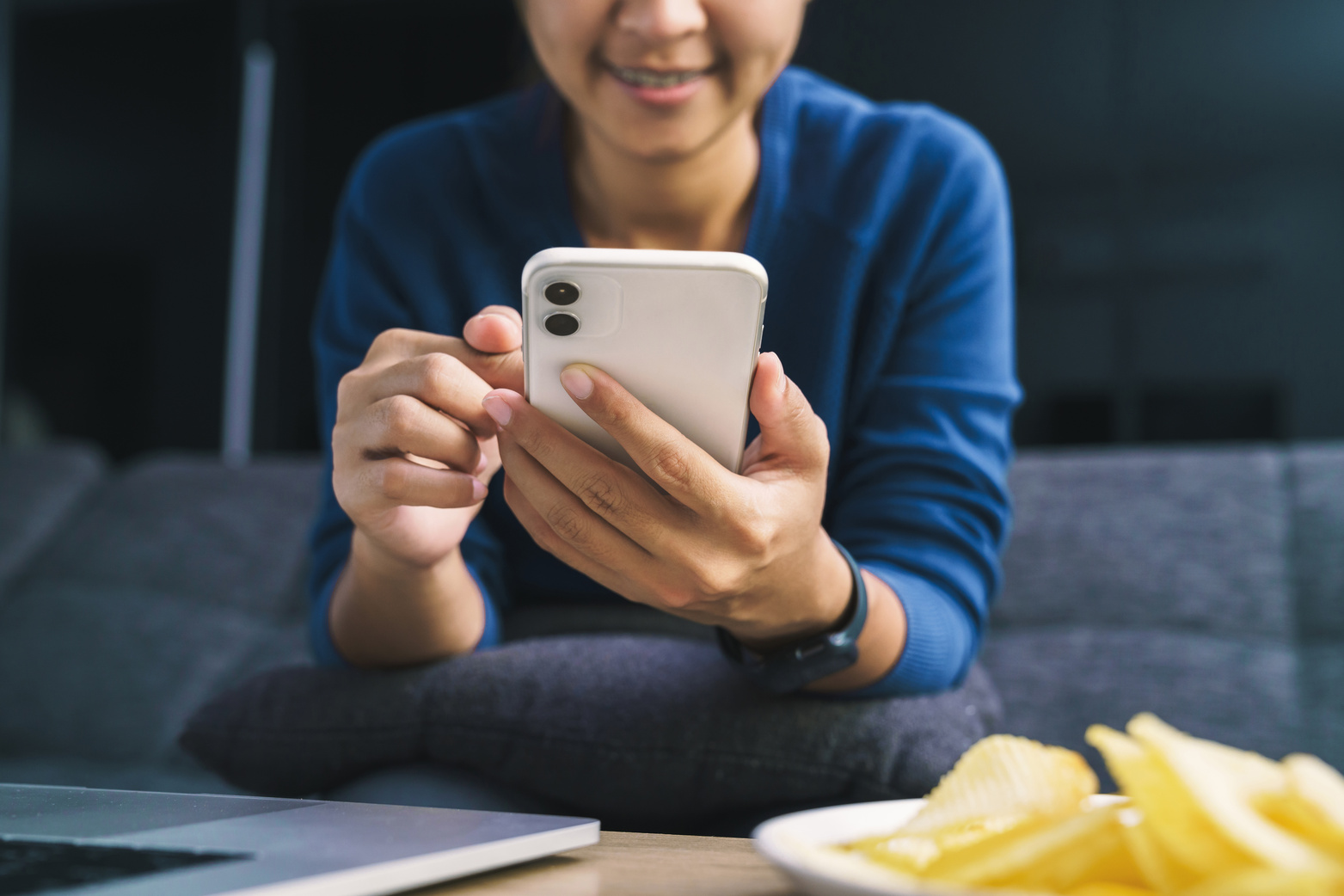 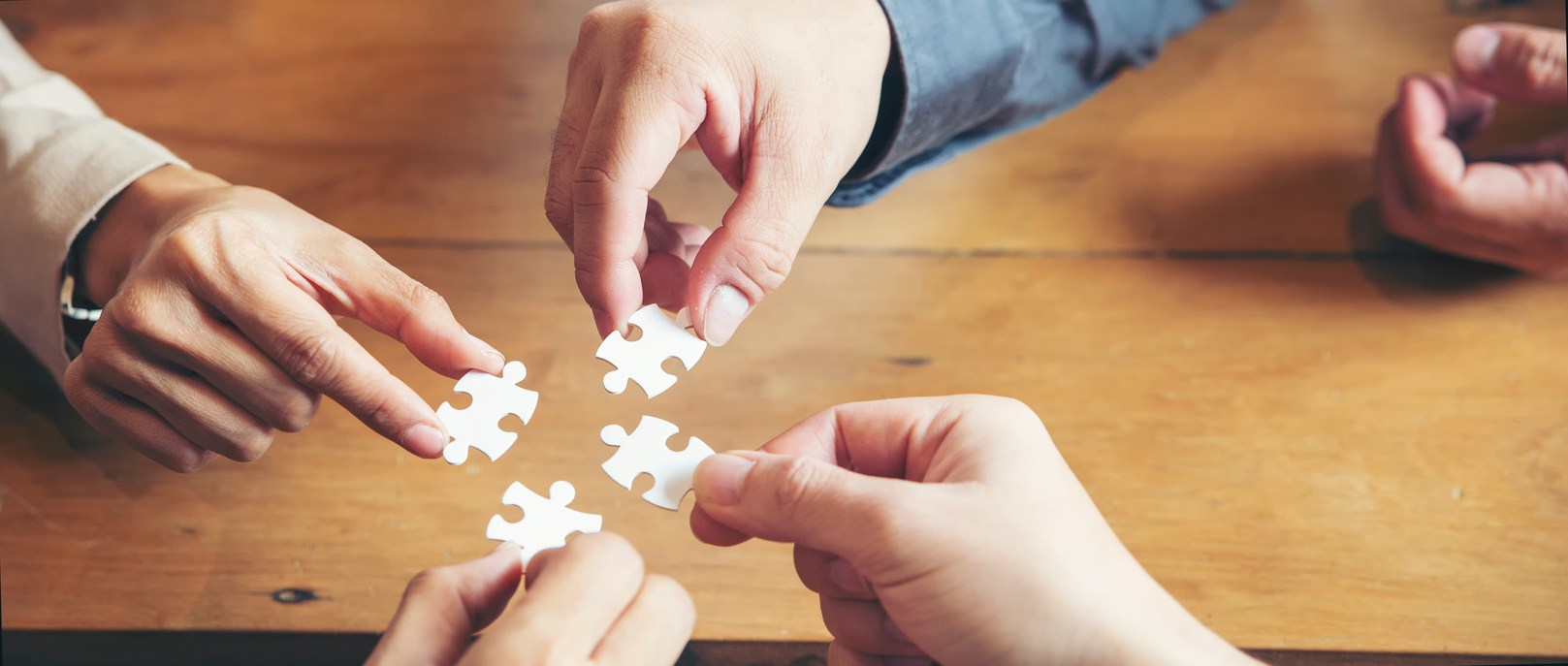 Evidence-Based
Adolescent centered
Data-Driven
Clinical Insights
M-Select closes care gaps and brings teens, providers and caregivers into sync
Programming
Digital Delivery
Care
Shared
M-Select delivers clinically validated mental health programming backed by the science.
M-Select uses youth-centered, interactive design to engage teens.
M-Select uses best-practices in Measurement-based care to individualize programming and optimize outcomes.
M-Select data connects clinical insights from youth, to provider, to caregiver improving care quality and collaboration.
[Speaker Notes: M-Select is the solution to the challenges I laid out previously. 

M-Select delivers clinically rigorous evidence-based programming and is supercharged by best-practices in data driven care.  We do all of this in a teen-centered digital design that keeps teenagers engaged and most importantly, leverages data to ensure that caregivers and providers have the clinical insights they need to best support and serve that youth.]
1
2
M-Select is a cost saving alternative for payers
Outpatient Expenditures
Outpatient Mental Health Treatment: $2,455 per member per year1
Total Health Care Expenditures
Screened Positive for Depression: $5,083- $10,489 per member per year2
M-select helps payers
optimize resource allocation by delivering the right level of support for members at a lower cost.
*as per Medicaid benchmarks
1.Doupnik et al., 2020 ; 2. Wright et al., 2016
[Speaker Notes: $2,500.  That’s the Medicaid bill per member for an uncomplicated outpatient mental health treatment. Total healthcare costs more than DOUBLE to ten and a half grand for teens who screen depressed compared to those who don’t.

So, our strategy is to target payers, by delivering self-guided programming that leverages data, M-select helps payers optimize resource allocation and deliver the right level of treatment for their members at a lower cost.]
Clinically validated programming
Measurement Feedback Systems
Mental Wellness Apps
(General support)
M- Select is the only solution that connects the dots between data, science-backed programming and wellness for teens, providers, and caregivers
[Speaker Notes: Think we’ve got this covered in one of the mental health apps out there? Think again. A mere FRACTION of available wellness apps include evidence-based practices. EVEN FEWER fewer include clinically validated science-backed programming. Standalone measurement feedback systems can collect patient reported data for providers but are generally missing programming options.]
Clinically validated programming
Measurement Feedback Systems
Mental Wellness Apps
(General support)
M- Select is the only solution that connects the dots between data, science-backed programming and wellness for teens, providers, and caregivers
[Speaker Notes: M-Select, is the ONLY solution that connects the dots to provide evidenced-based wellness, validated programming, and robust measurement for all key stakeholders in the youth care ecosystem]
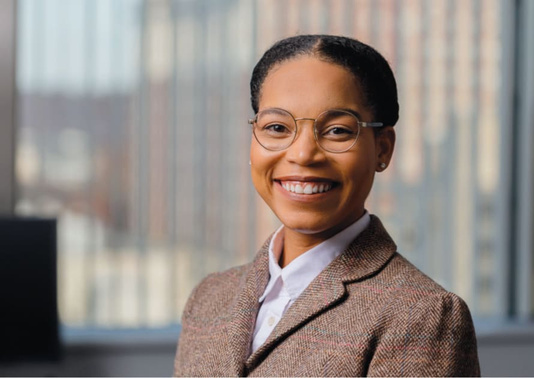 Clinical Development & Research
Validation & Evaluation
Clinical Devel & Research
Business Developement
Industry Advisor
Founder
The M-Select team is supercharged with expertise
Frances Griffith, PhD
Yale trained
Clinical psychologist
Program evaluation expert
Clinical validation lead
Macarena Kruger, BS
Yale trained
Northwestern Feinberg school of medicine
Digital intervention optimization
Natalie Makableh, MBA
Build strategic partnerships
Evolve business model
Customer growth
Susan Douglas, PhD, PCC
Vanderbilt professor
Harvard trained 
20+ years healthcare innovation
International MBC expert
Mirah advisor
Amber Childs, PhD
Sydney Simmons, PhD
Yale trained
Clinical psychologist (child specialist)
Treatment expert building digital assets
Evidence-based research
Yale professor
Child  & adolescent clinical expert
Healthcare systems leader and digital innovator
13+ years experience in behavioral health
Team
Strategic partnerships
Yale Measurement Based Care Collaborative
APA MBC & MBHR Advisory Board
NSF Innovation Corps
[Speaker Notes: I founded M-Select and lead a team that is supercharged with the clinical and industry expertise to continue to drive toward our goals- Recently onboarded Dr. Susan Douglas of Vanderbilt who is a healthcare innovator who brings over 20 years of industry and clinical experience to the team]
1
6
5
4
3
2
M-Select is a product development stage venture and is accelerating rapidly
[Speaker Notes: We’re a rapidly accelerating, product development venture. Since January of this year, we’ve raised nearly $200K in funding, including a Blavatnik Accelerator award this summer. We’re on track with our clearly outlined product development milestones and have a provisional patent application filed for the IP.]
Youth-facing MVP will launch in 2024
[Speaker Notes: I put the Blavatnik funds to strong use right away with the youth facing MVP which will launch for testing in early 2024.]
Blavatnik will accelerate Phase II development
Phase II 
 Projected Costs: $300K
Phase I
Portal Builds: $200K
Teen-mobile app
Build started Aug 2023 with XCube Labs
Randomized Control Trial launch in 2024

Customer Discovery
NSF Innovation Corps

VC Interest
CT Innovations
F-Prime Capital
Meng Impact 
ARCH Venture
2024-25
Super Admin Dashboard
2
3
1
Solution Portal
Data Portal
Provider Dashboard
Parent/Caregiver Dashboard
Data & Content Management
AWS Fees 1 Year: $15K
2025
Content Development: $30K
2025-26
RCT & Research: $55K
2026-27
[Speaker Notes: Beyond this huge product development milestone, we’ve done serious customer discovery supported by an NSF award this fall and have generated significant VC interest since June including CT Innovations Future Fund and F-Prime Capital

With follow-on funding from Blavatnik, we plan to charge ahead at rapid pace into phase II, which includes architecture and beta testing of the provider and caregiver portals to round out this total solution.]
MENTAL HEALTH DATA 
THAT CONNECTS THE DOTS
[Speaker Notes: Connect the dots with data using M-Select.]